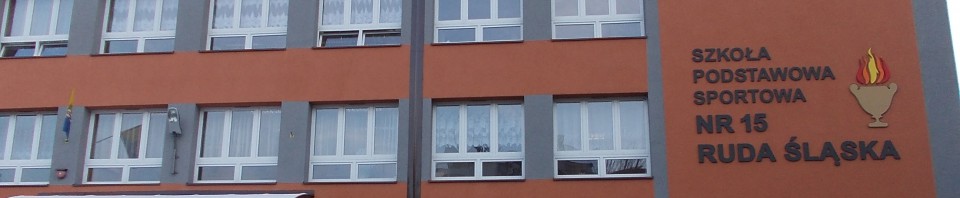 Nasza szkoła powstała we wrześniu 1972 roku
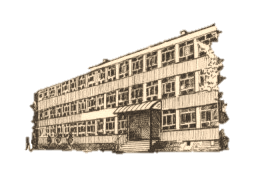 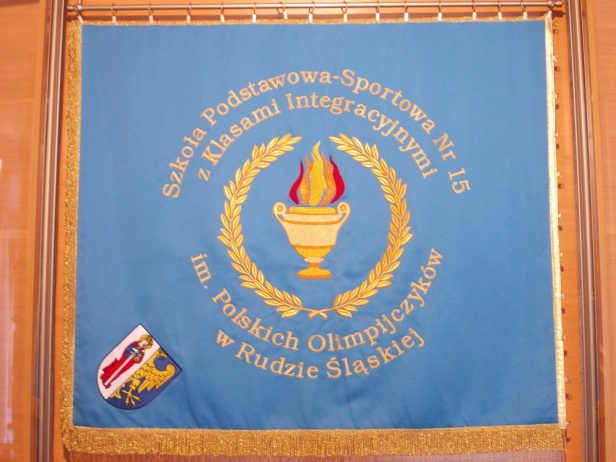 OFERUJEMY :
współpracę z wykwalifikowaną kadrą                                         pedagogiczną
zdobywanie wiedzy i umiejętności poprzez                             stosowanie różnorodnych metod aktywizujących
naukę w przestrzennych, bardzo dobrze wyposażonych klasach z kącikiem do zabaw
    i relaksacji oraz sale i obiekty sportowe do 
            zajęć wychowania fizycznego
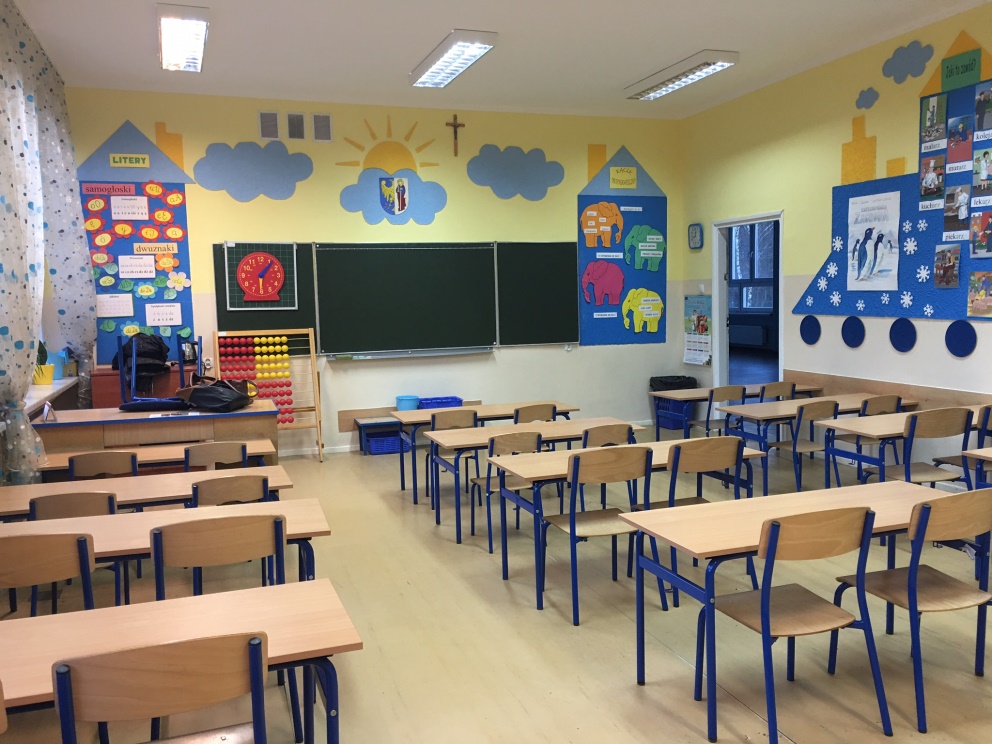 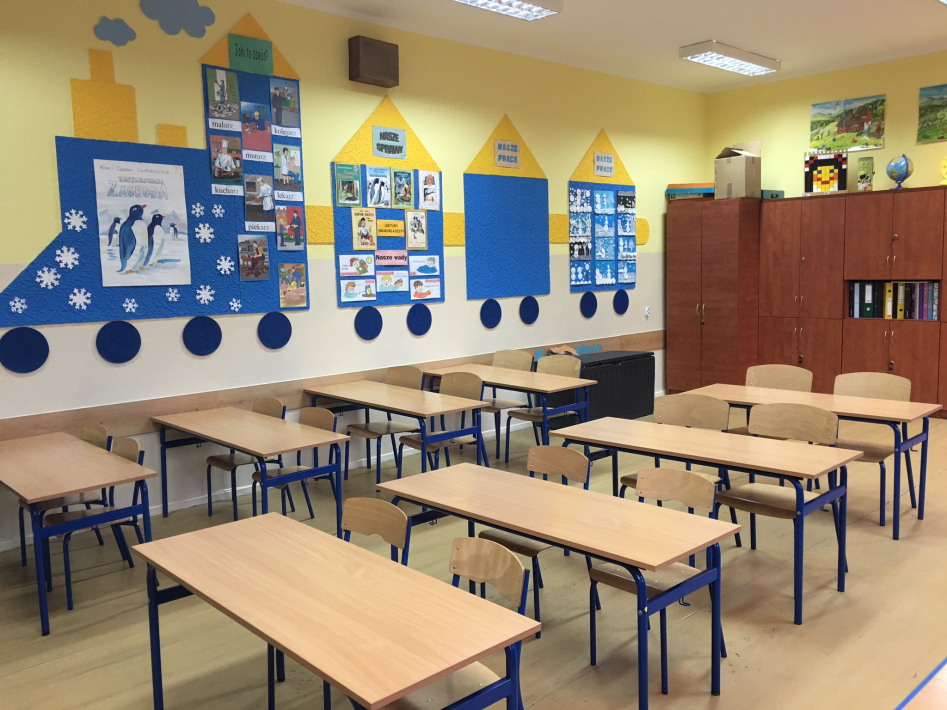 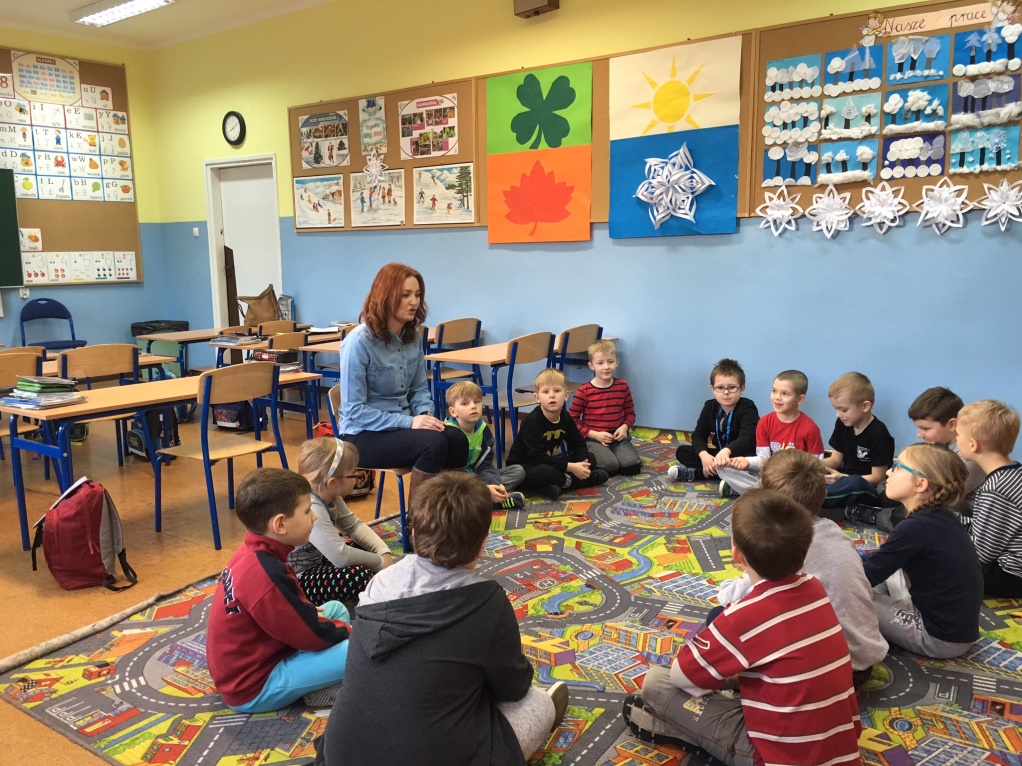 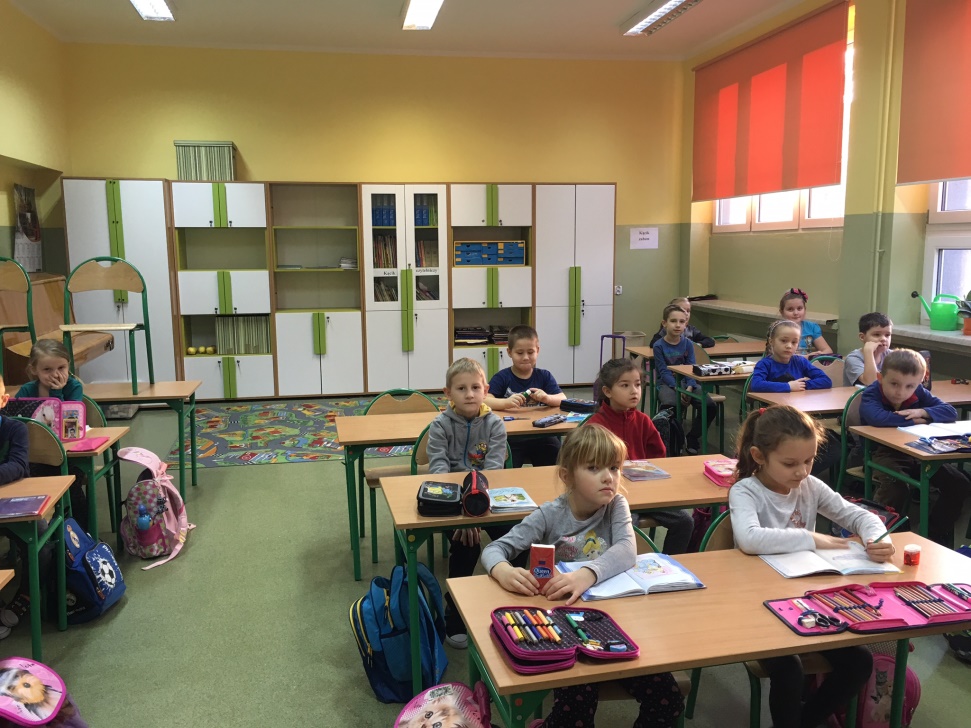 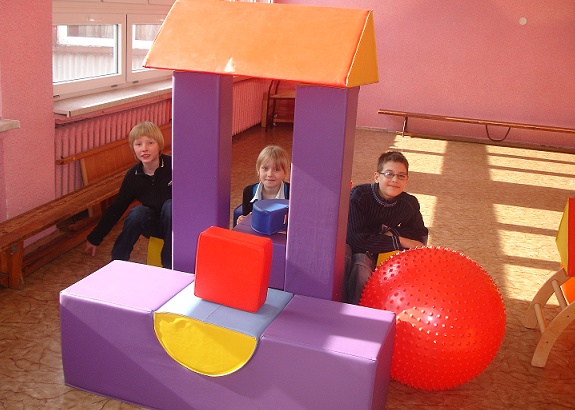 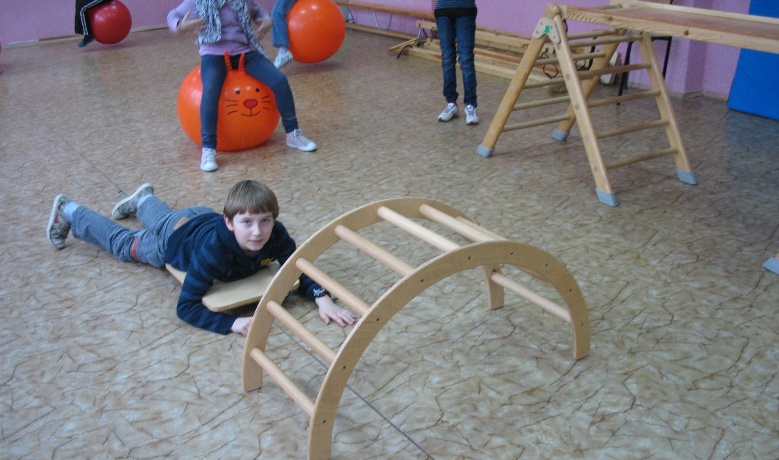 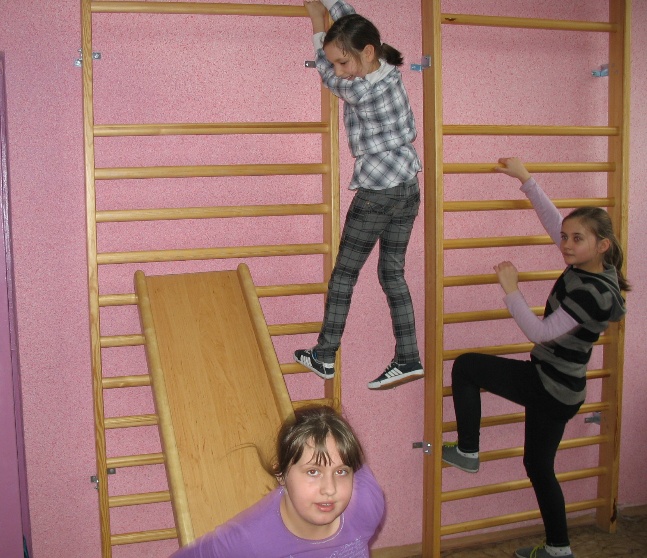 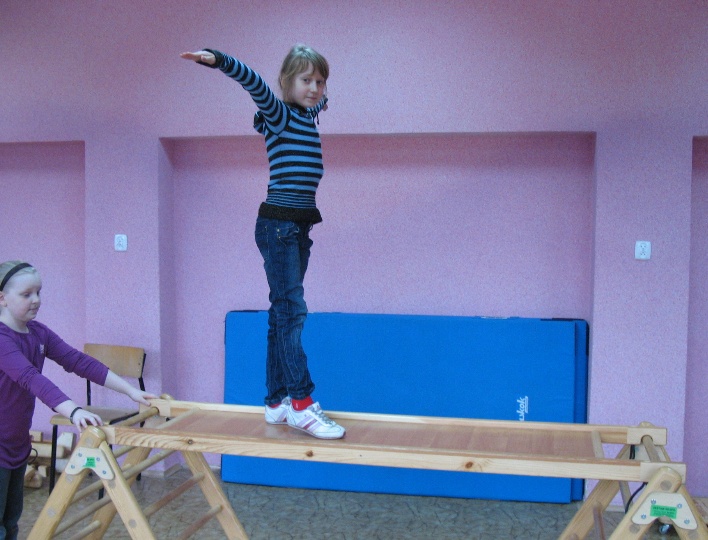 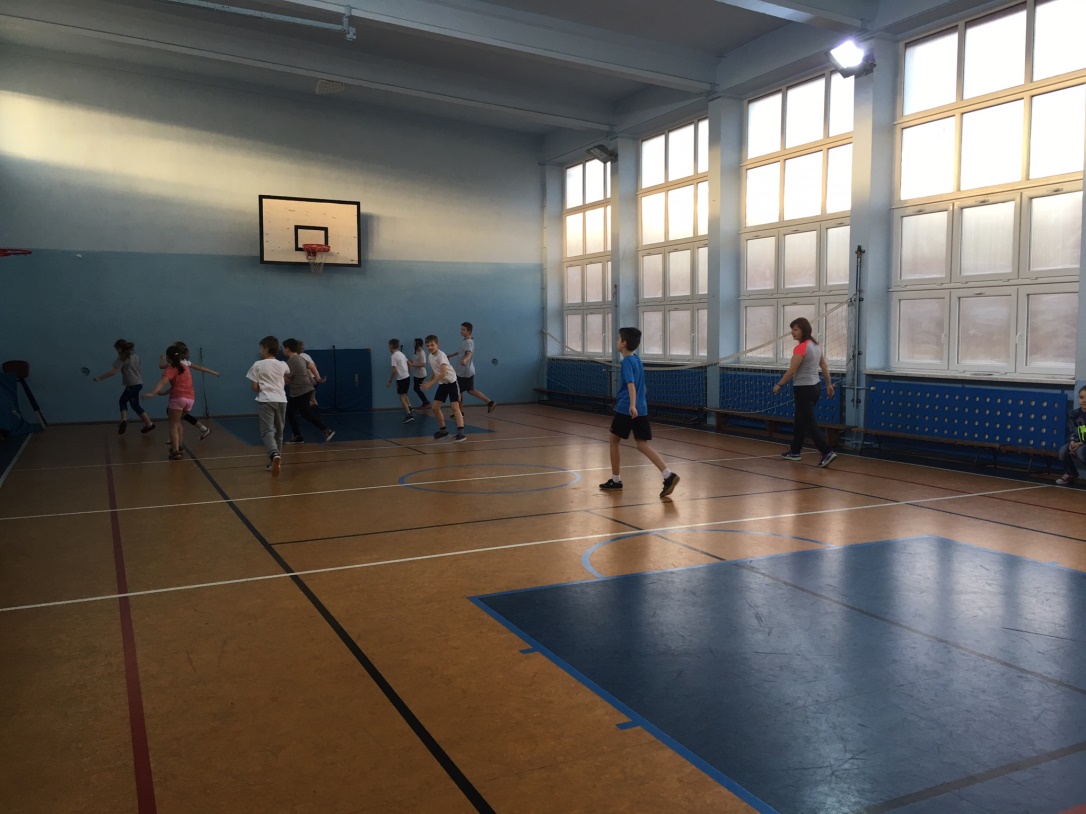 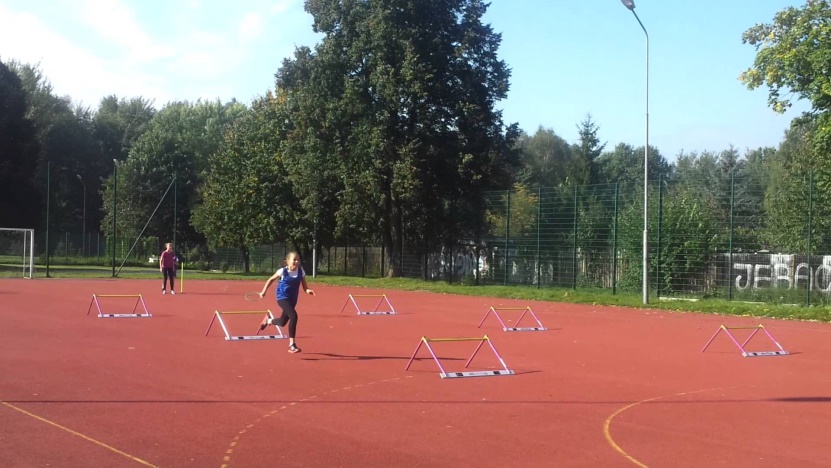 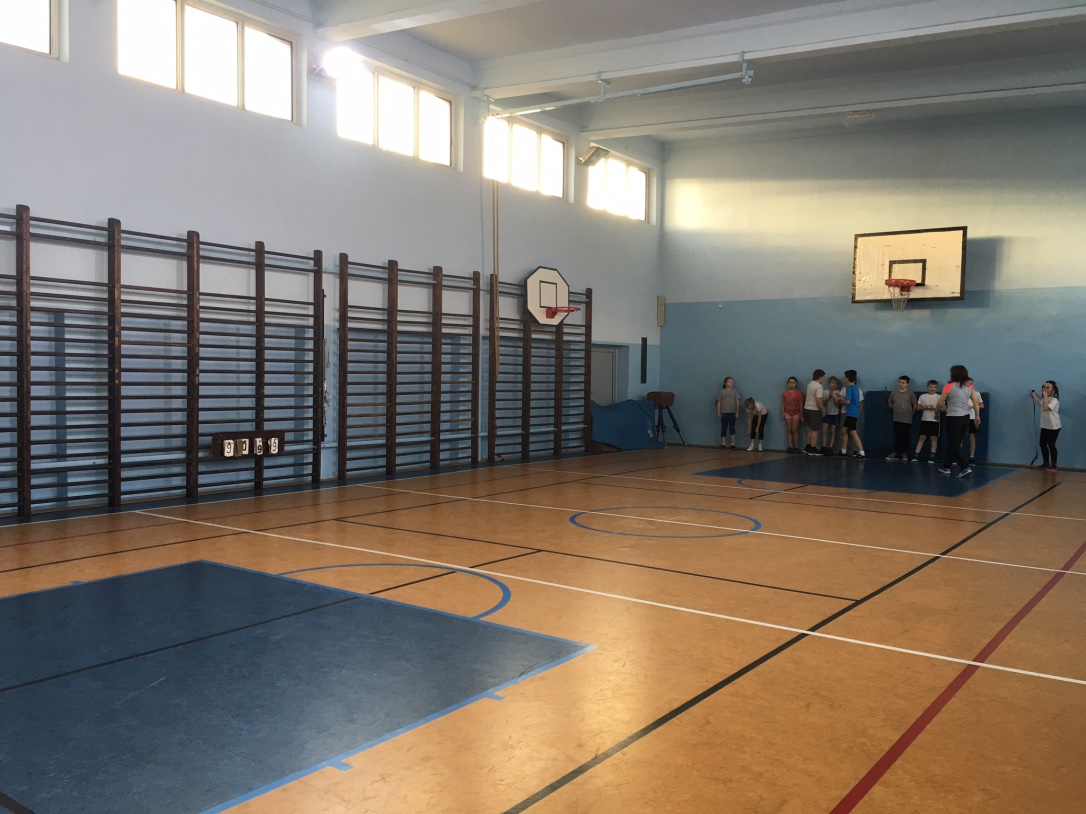 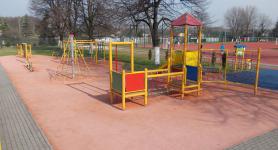 nauczanie                                        z wykorzystaniem nowoczesnych multimedialnych pomocy dydaktycznych
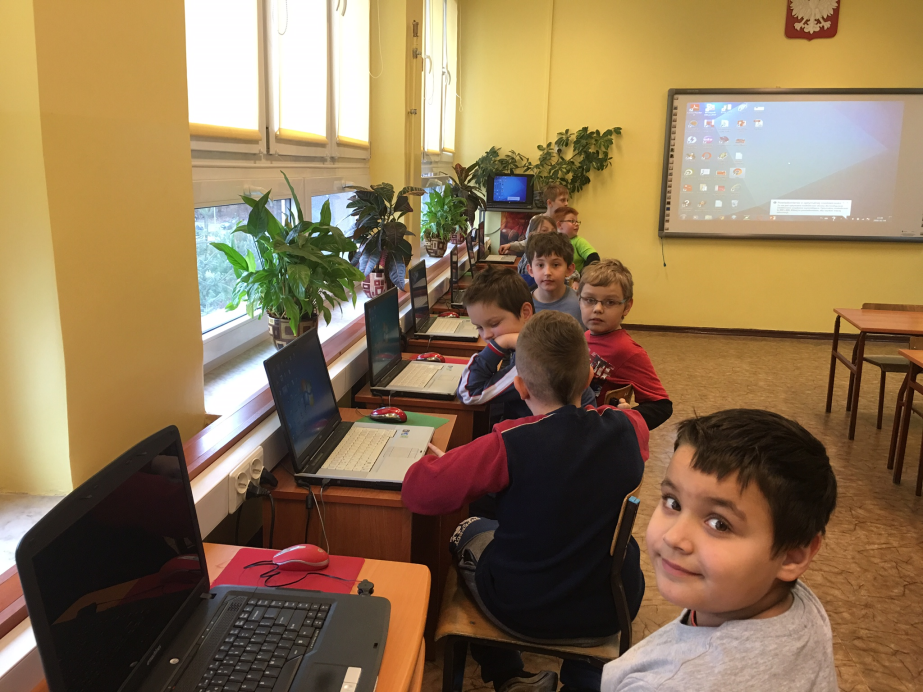 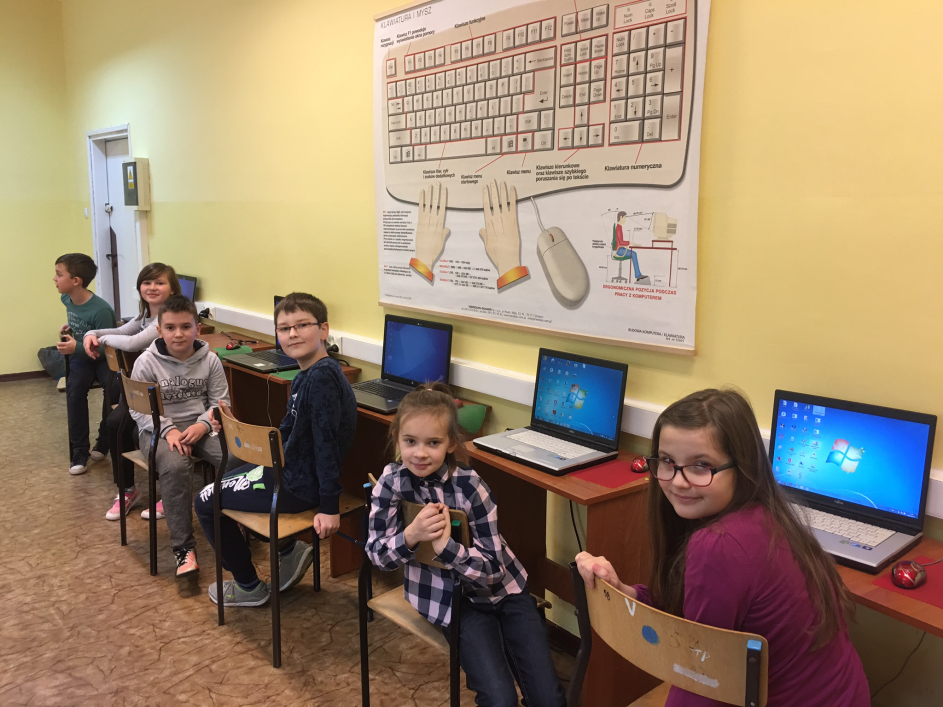 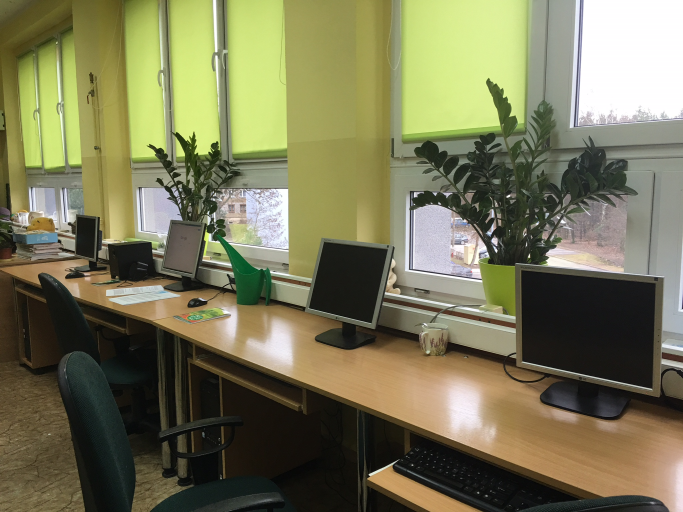 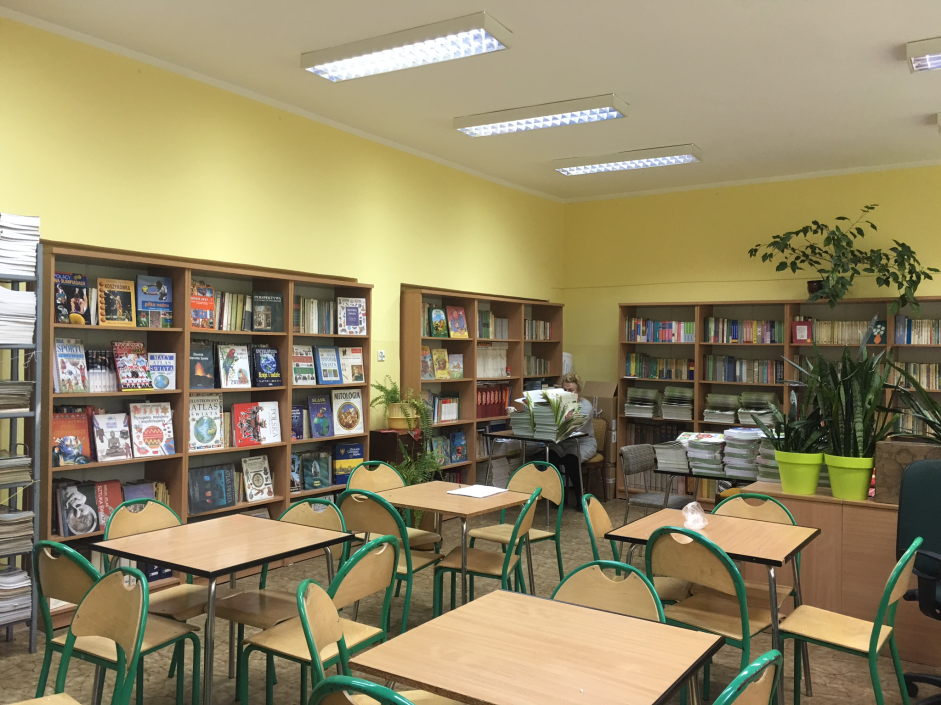 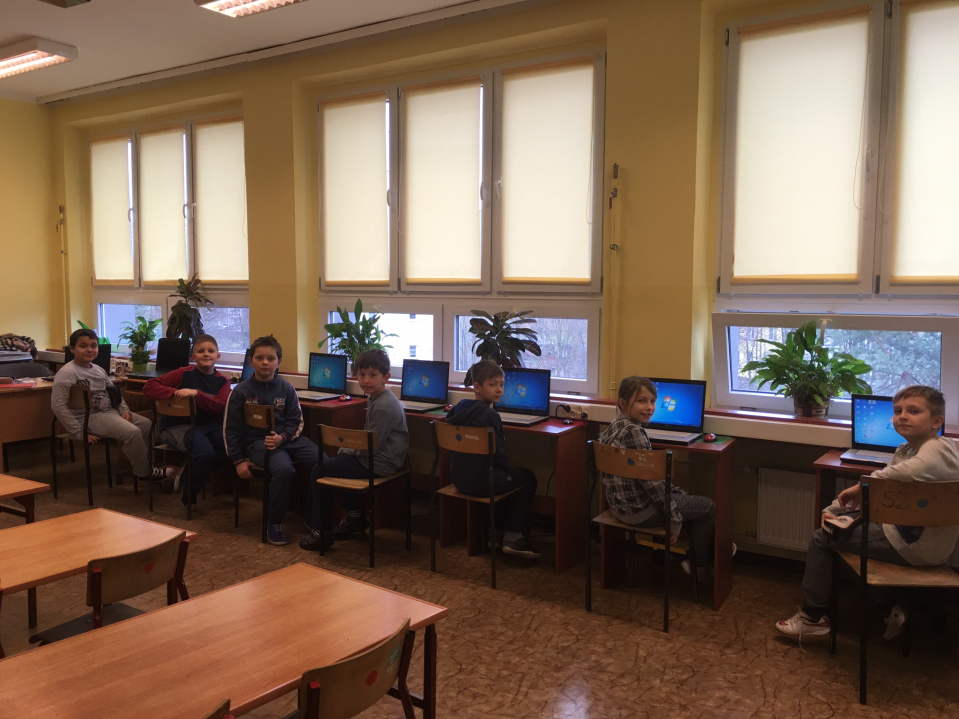 atrakcyjne formy opieki świetlicowej, różnorodne formy rozwijania zainteresowań
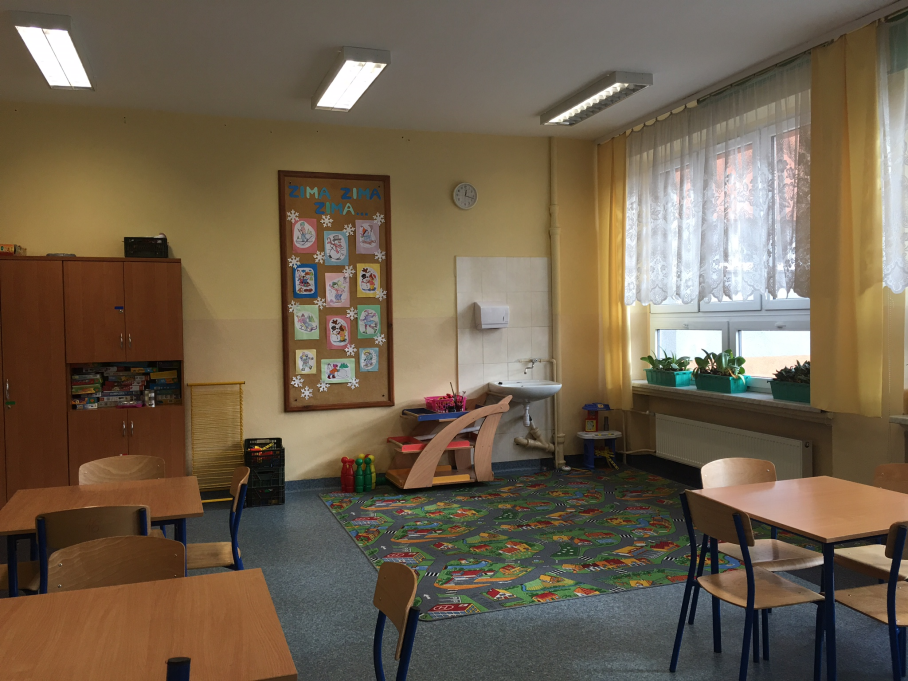 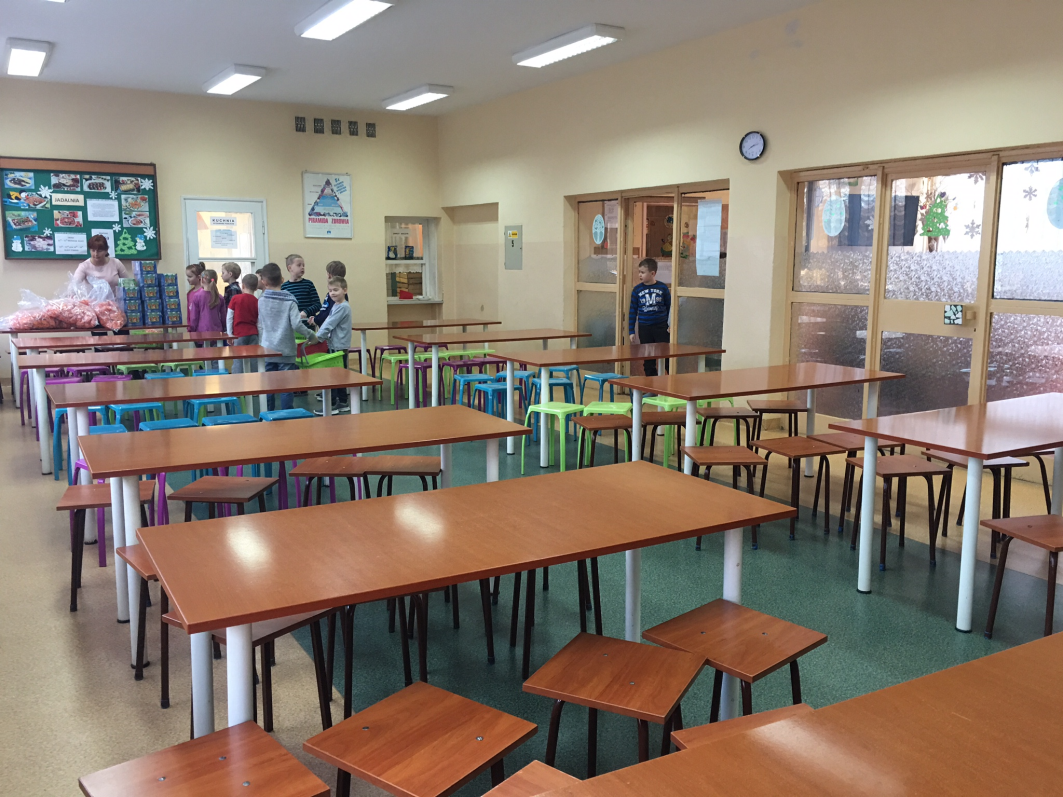 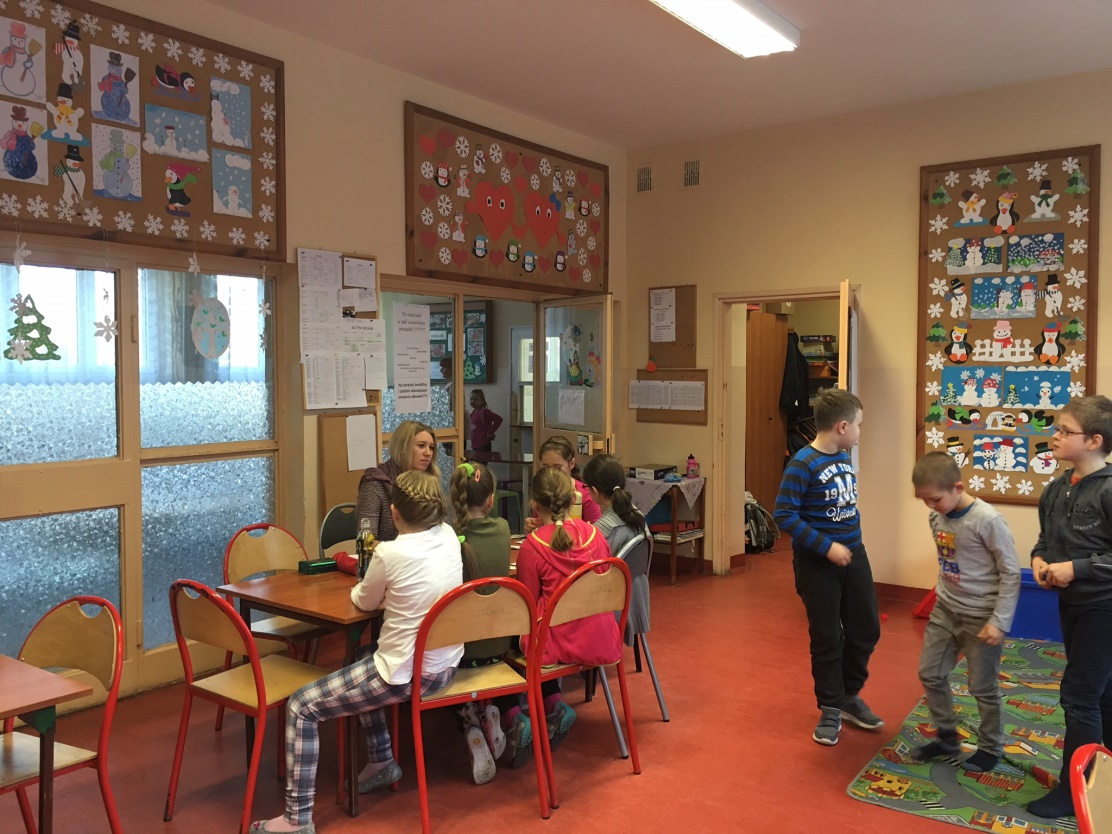 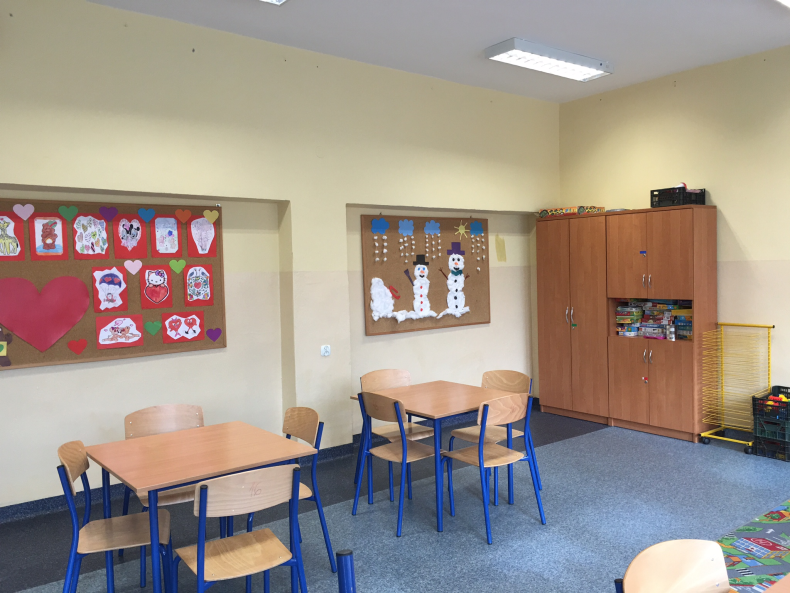 specjalistyczną pomoc                          z zakresu pomocy psychologiczno- pedagogicznej (pedagog, psycholog, logopeda, surdopedagog, oligofrenopedagog) na terenie placówki
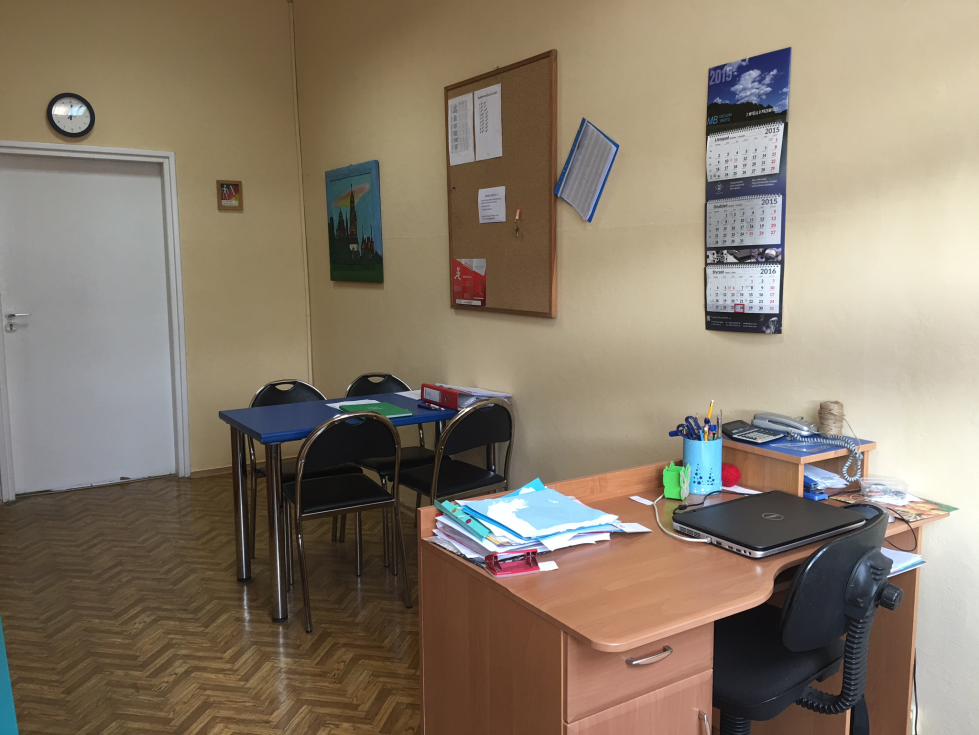 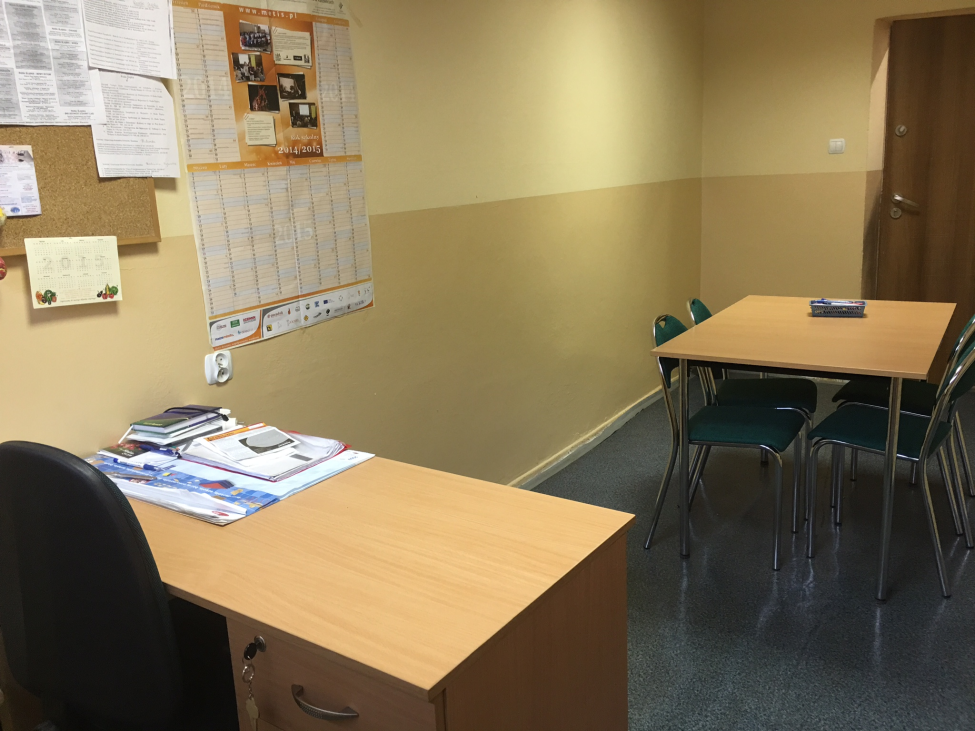 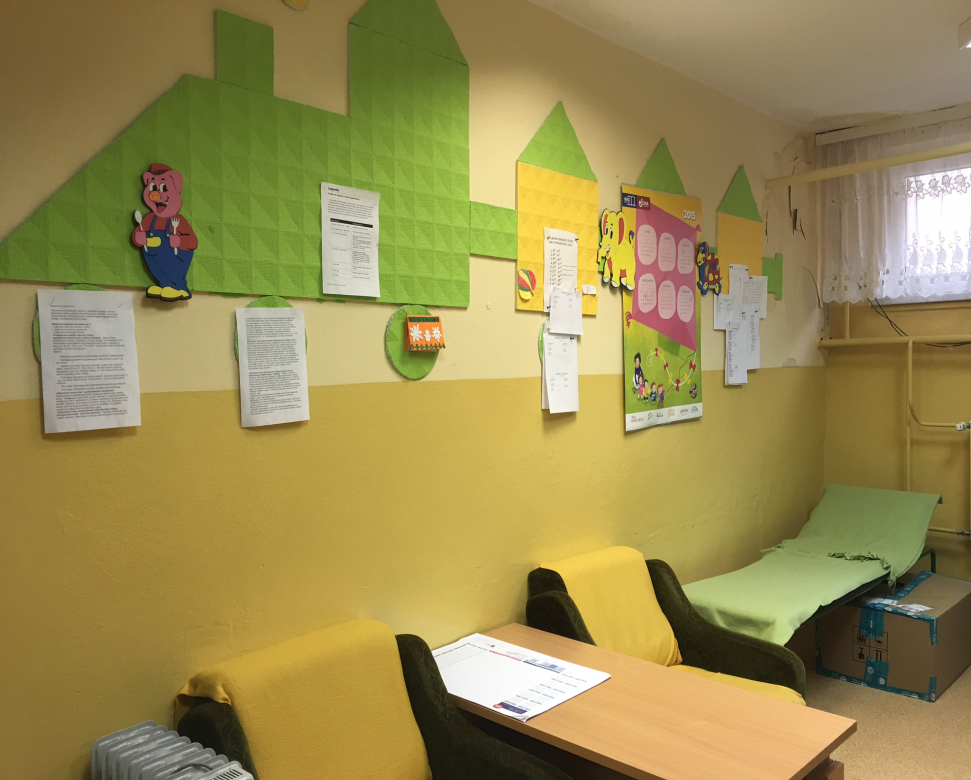 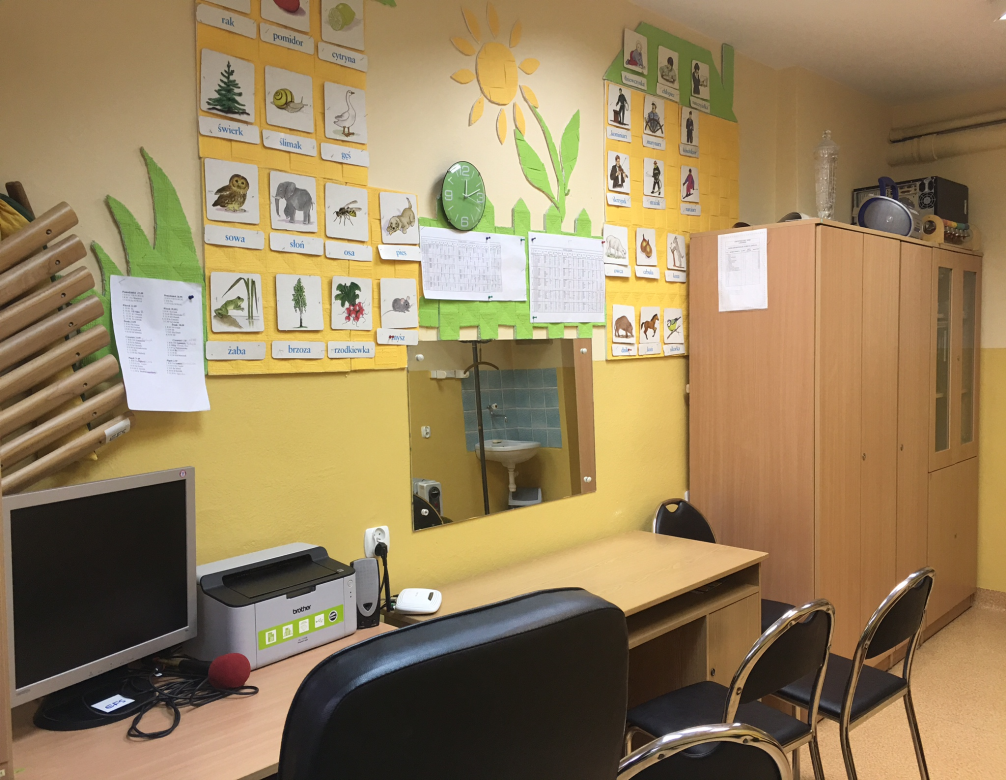 Uzdolnionym sportowo 
oferujemy naukę 
w klasach o profilu lekkoatletycznym.
NASZE   TROFEA
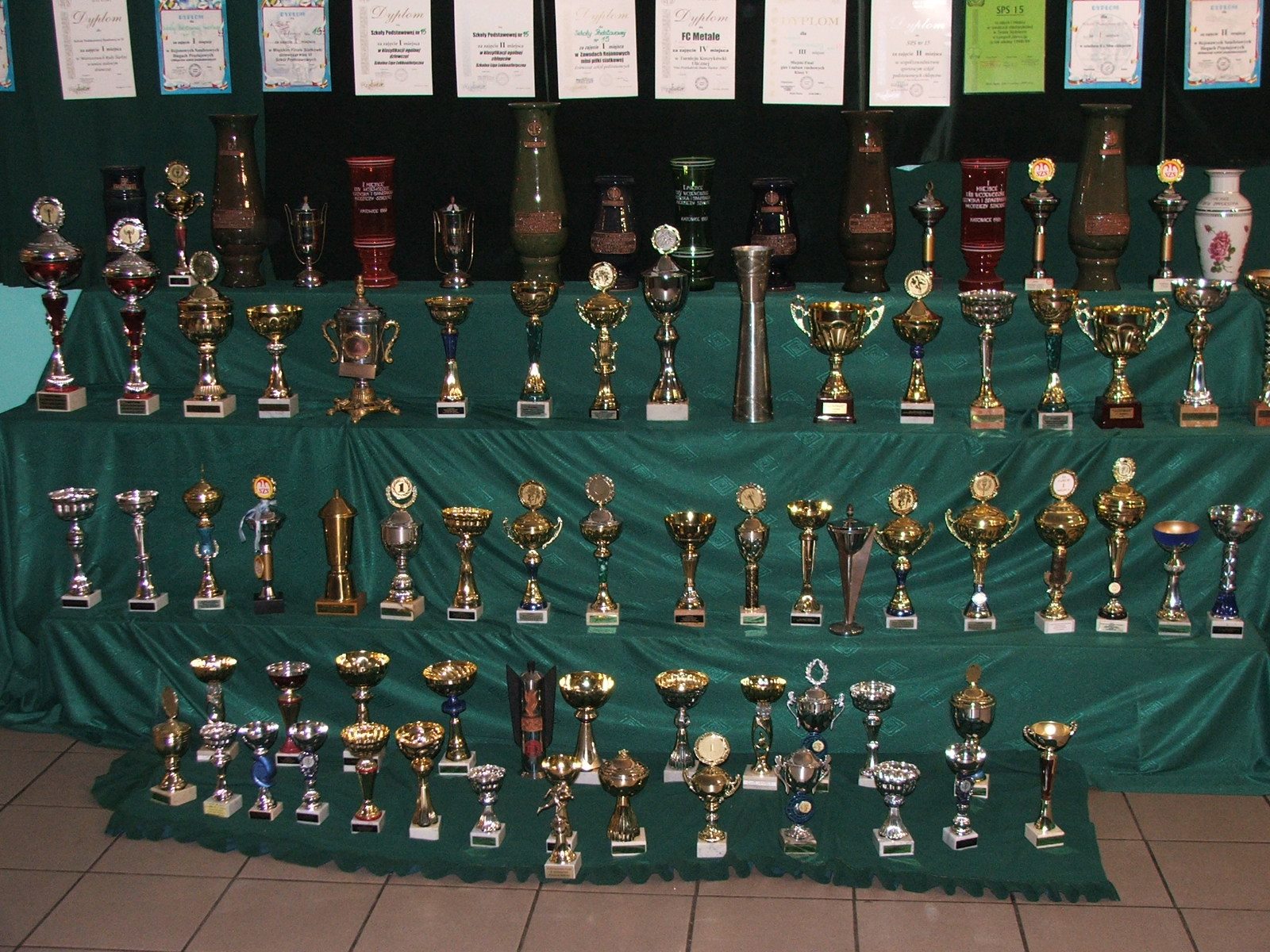 Zawody lekkoatletyczne
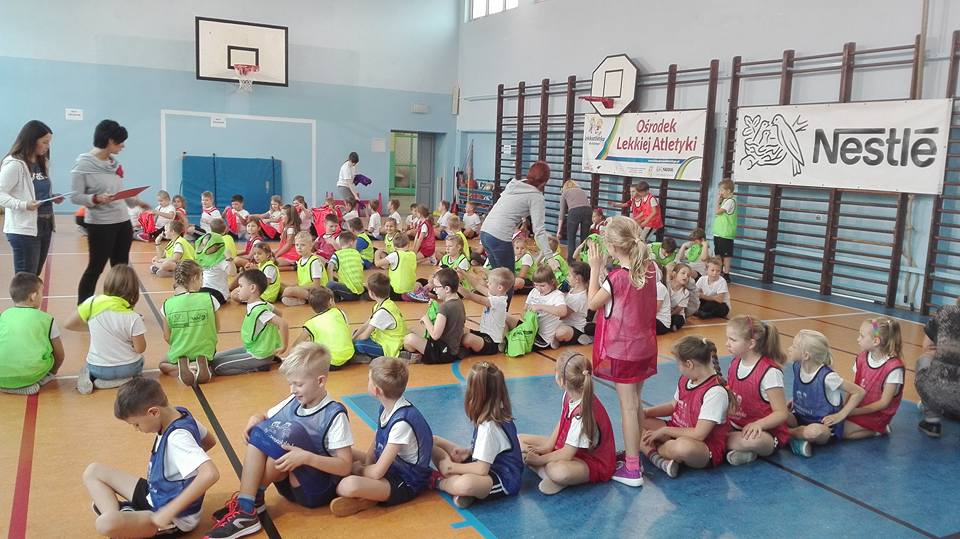 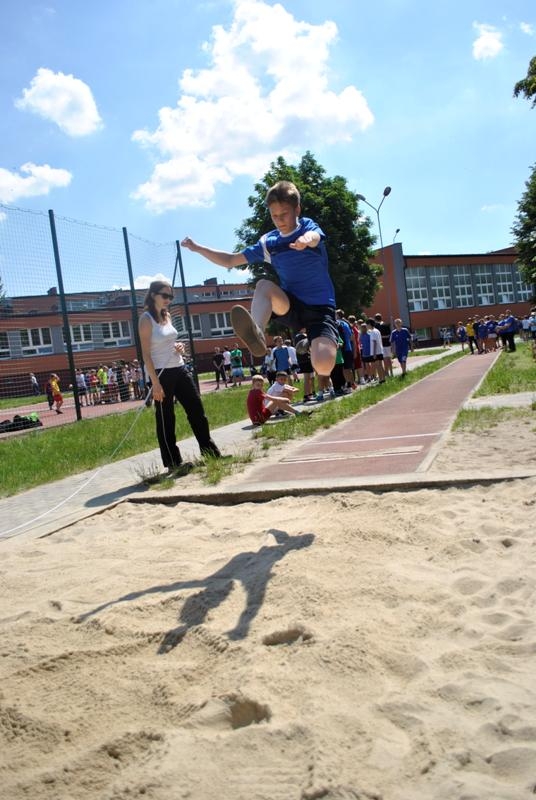 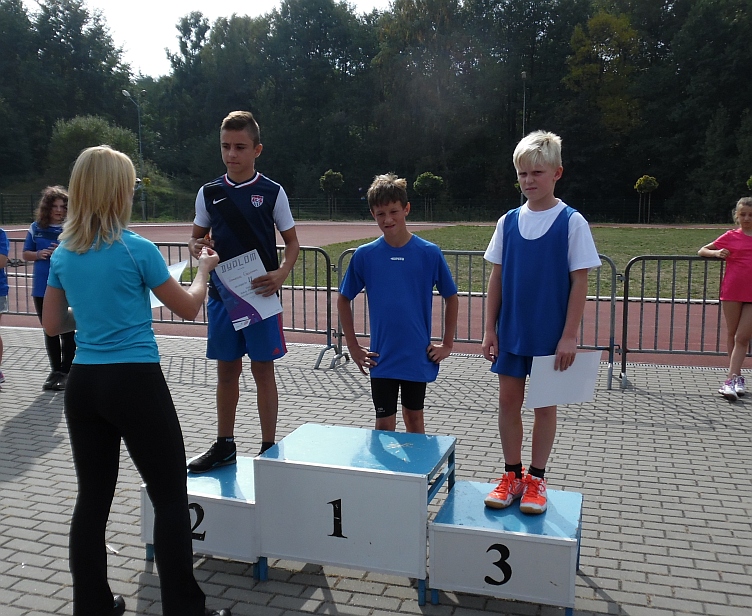 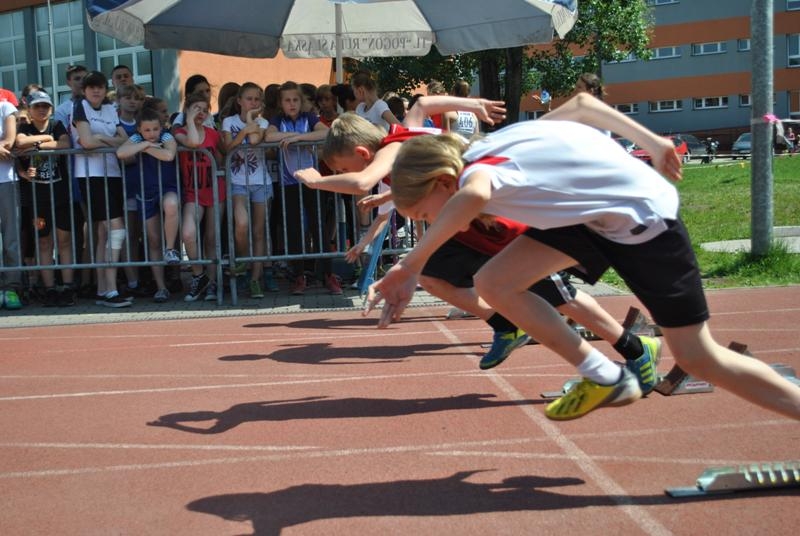 OBÓZ SPORTOWY
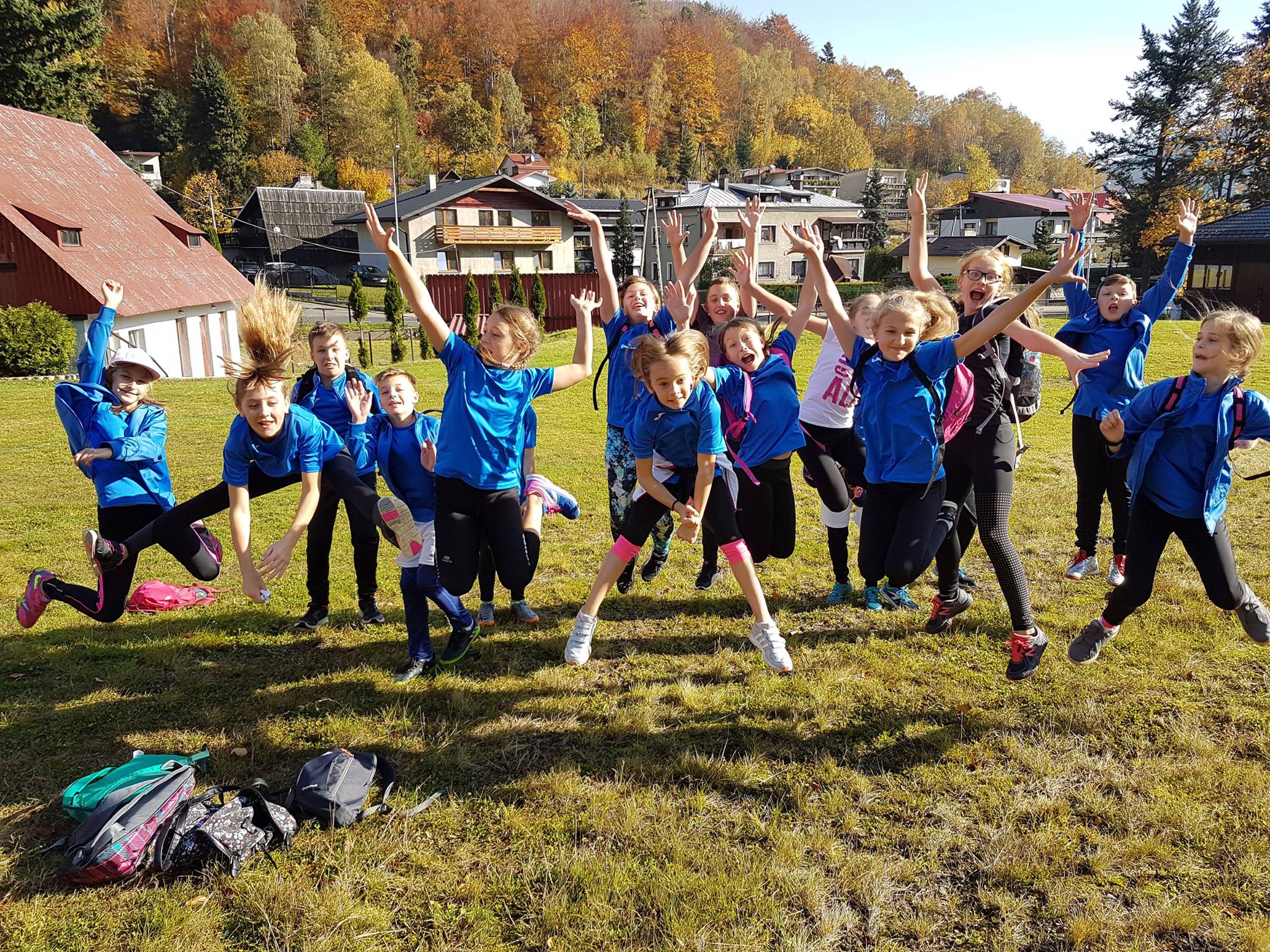 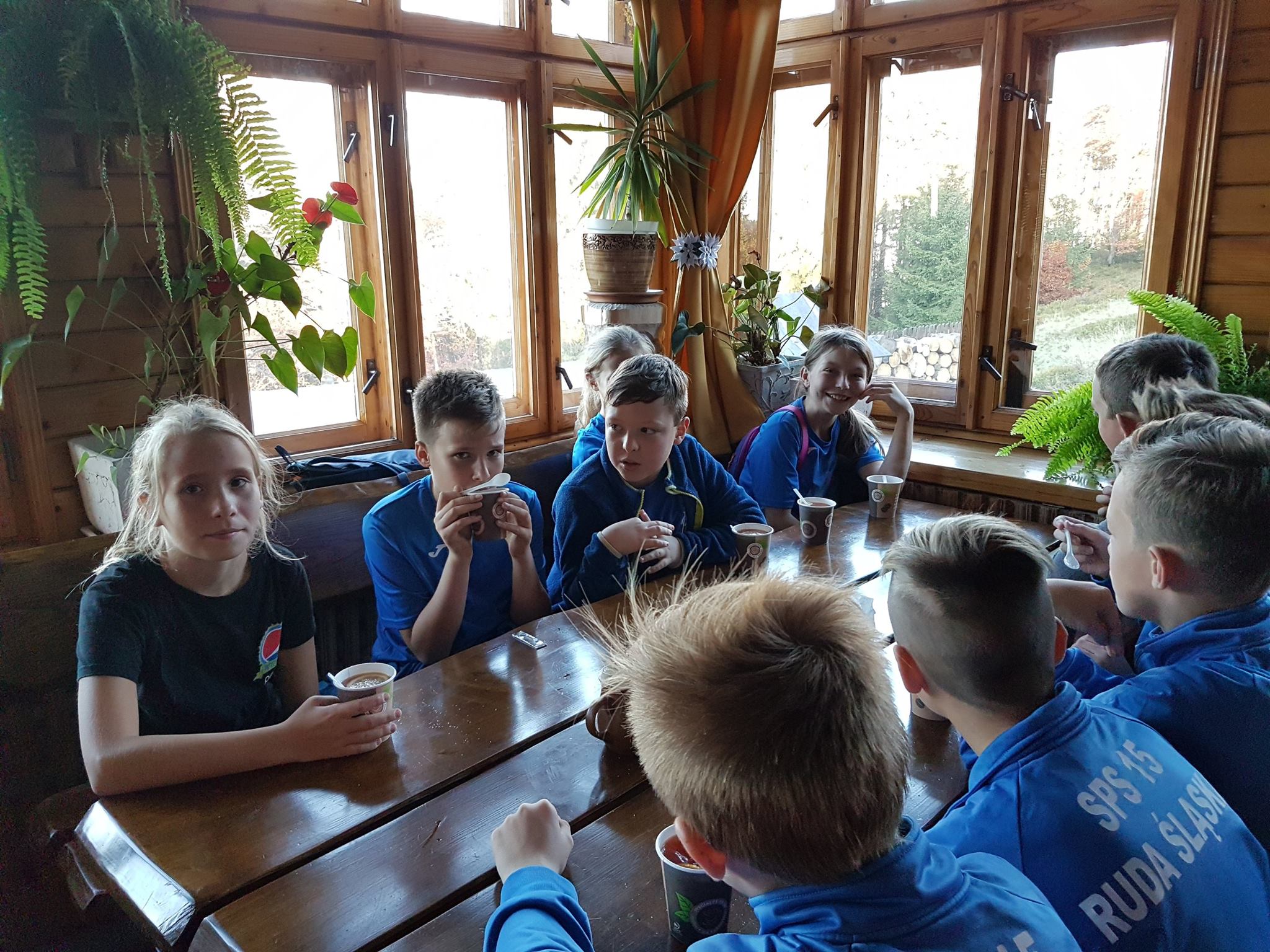 Dzieciom sprawnym inaczej zapewniamy równość szans w klasach integracyjnych.
naukę w KLASACH INTEGRACYJNYCH - uczniowie pełno                                     i niepełnosprawni uczą się             w zespołach maksymalnie 20 osobowych, prowadzonych przez nauczyciela prowadzącego                    i wspierającego
W 2002 roku
 nasza szkoła otrzymała tytuł 
LIDERA INTEGRACJI
Wspólnie bawimy się, uczymy,
tworzymy i wygrywamy…
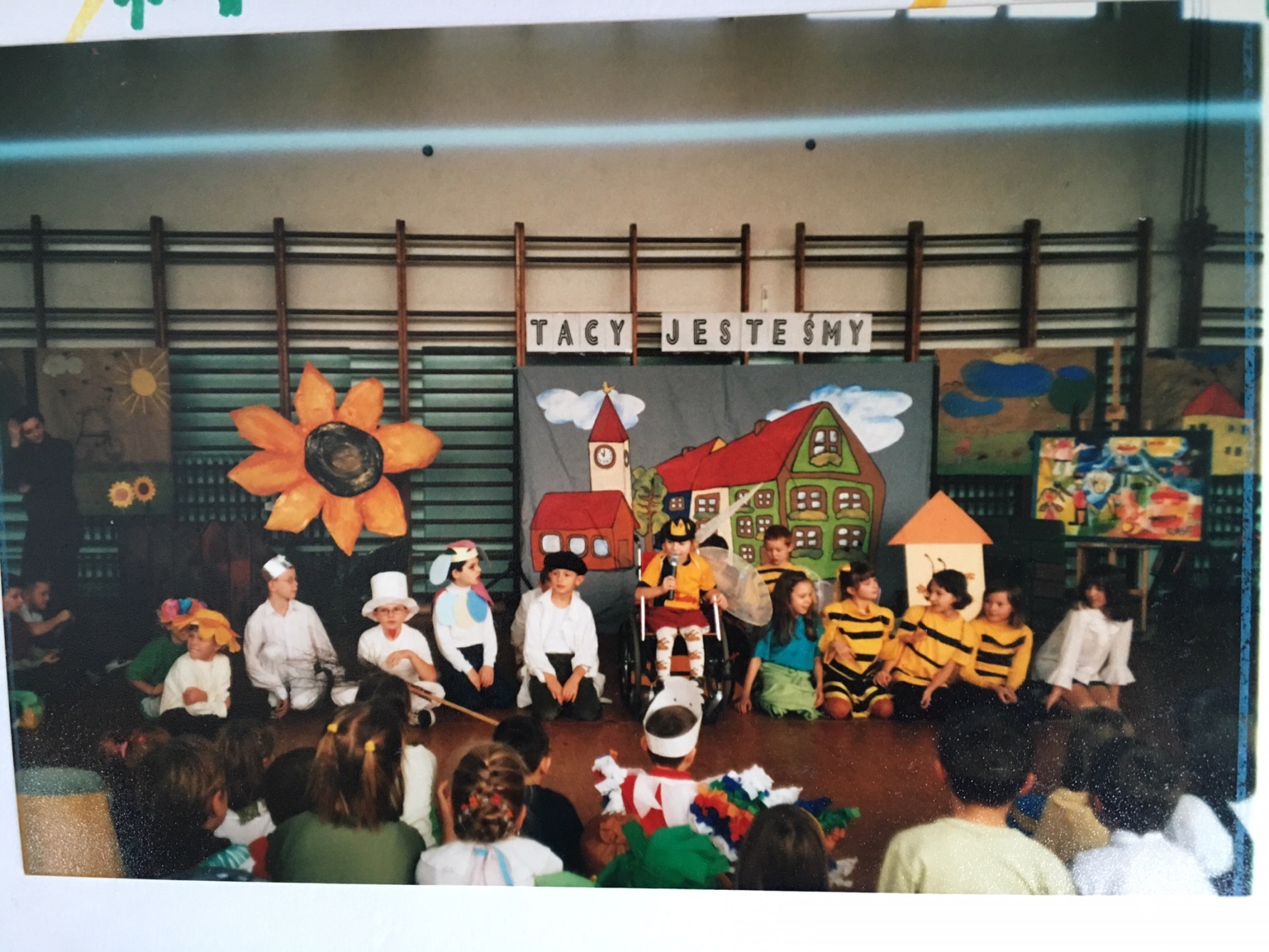 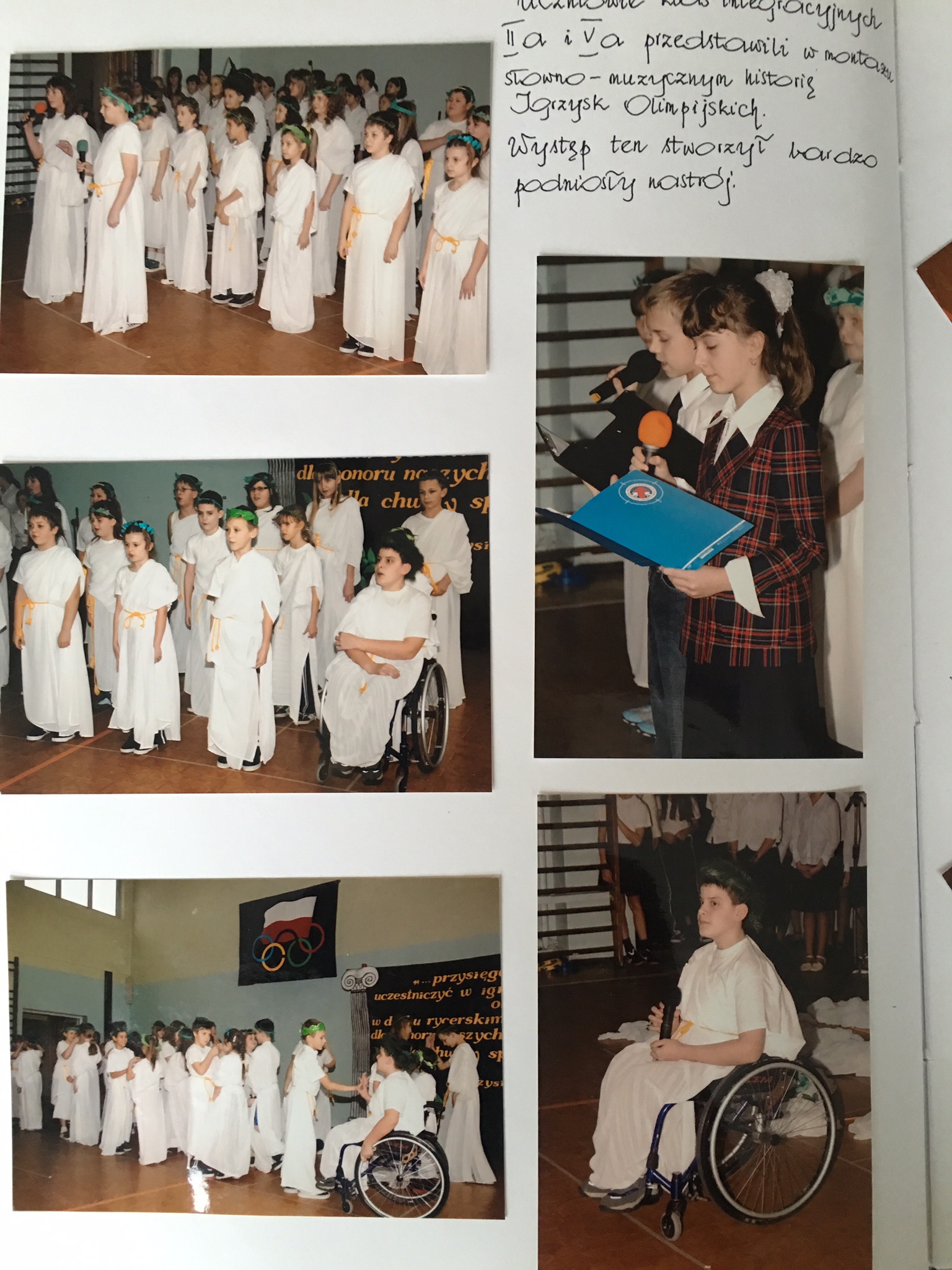 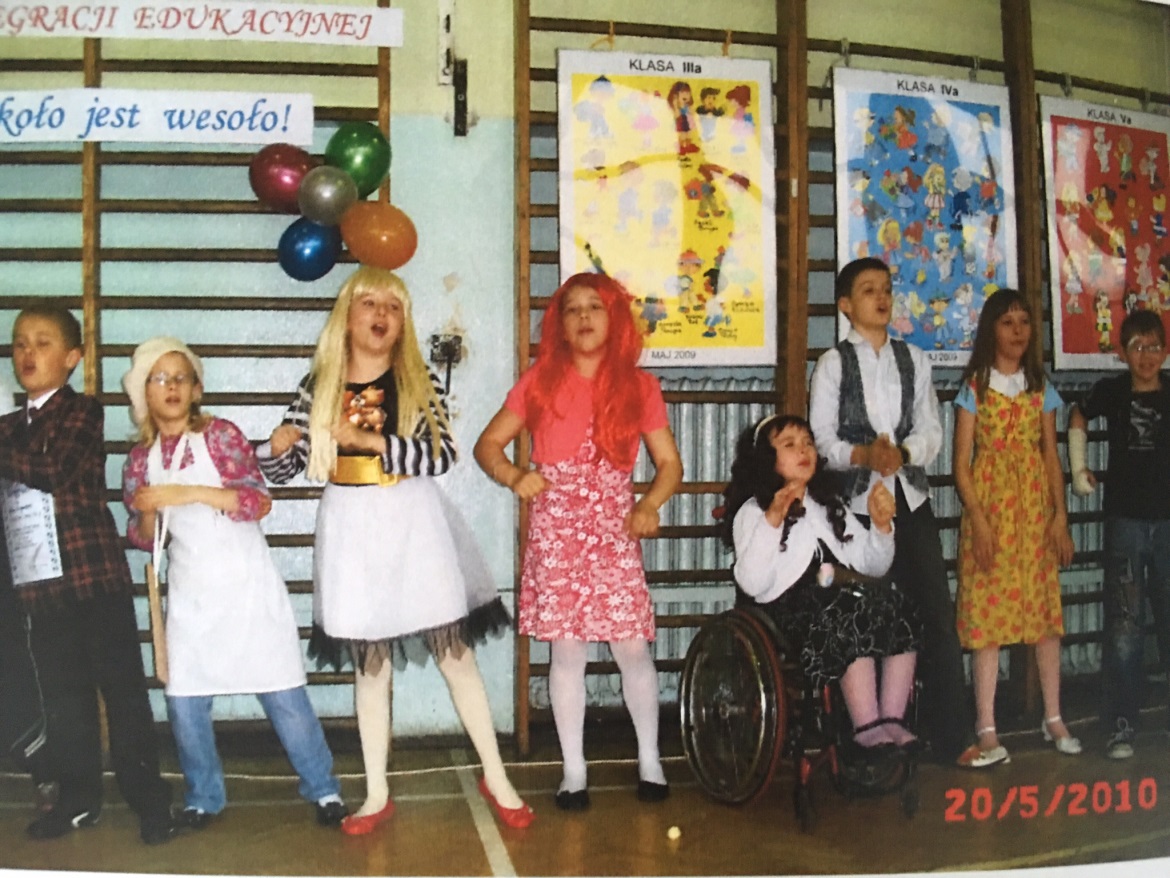 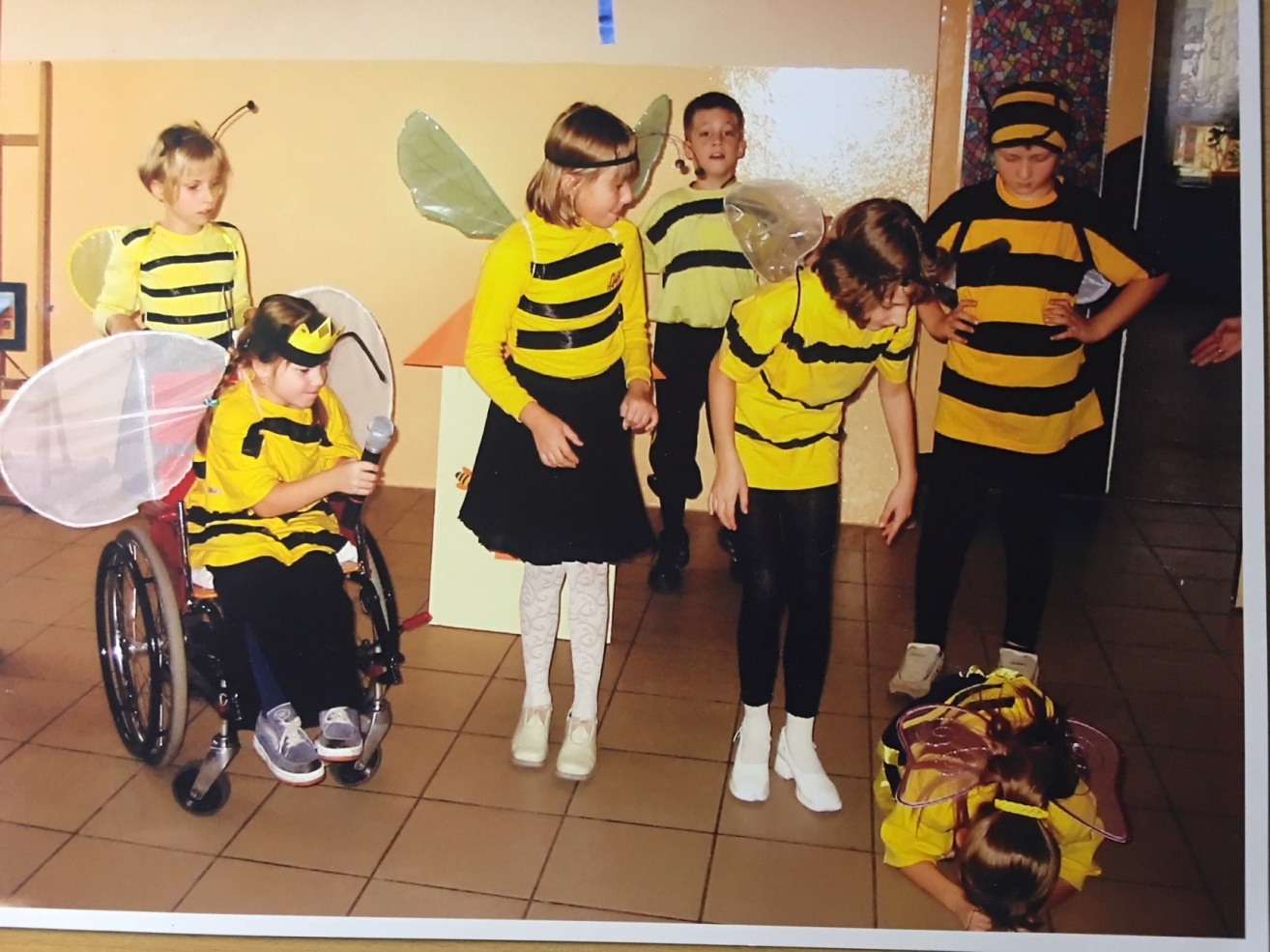 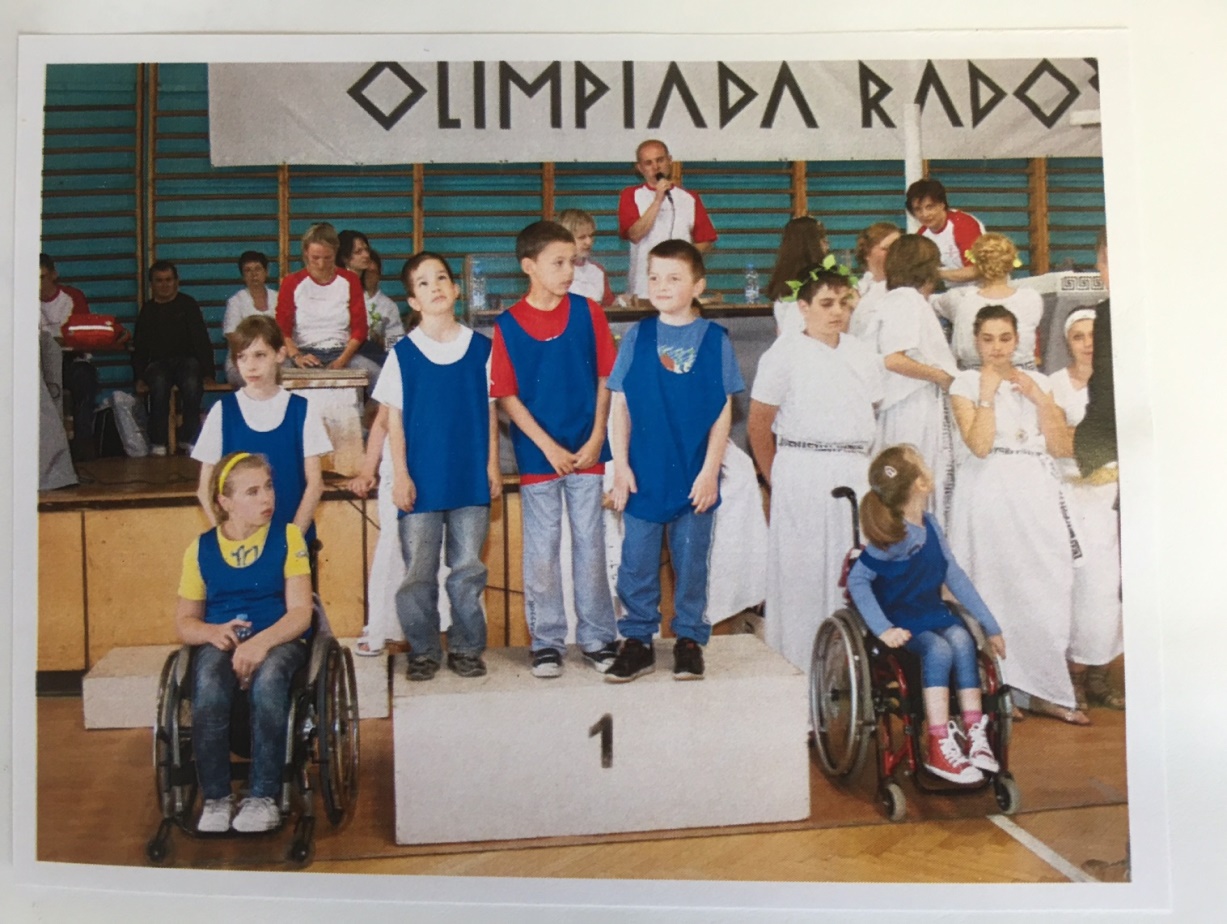 SPS 15 ZAPRASZA!